Оценка цифровой профкомпетентности руководящих работников и резерва управленческих кадров
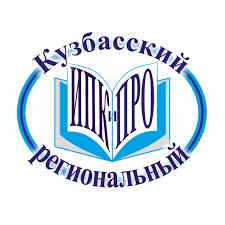 Плосконосова Елена Алексеевна, к.т.н, доцент, методист кафедры УЭиПРО КРИПКиПРО
1
Содержание
1.  О региональном проекте «Цифровой менеджмент в   
       системе образования Кузбасса»
 2. Уровень состояния сформированности цифровых   
       профессиональных компетенций педагогического и  
        управленческого состава
 3. Ресурсы платформы «Яндекс-учебник» для выявления 
       сформированности цифровой компетенции и 
       корректировки цифровых навыков
 4. О дефицитах руководящих работников в вопросах 
      цифровых профессиональных компетенций
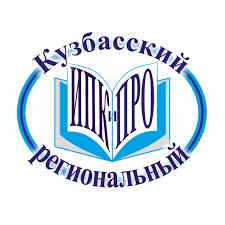 2
Коцарь Юрий Анатольевич, к.б.н., доцент,
зав. кафедрой УЭиПРО, директор Центра развития кадрового потенциала руководителей образовательных организаций и стратегических инициатив КРИПКиПРО
2. Сычёва Татьяна Анатольевна, к.и.н., доцент, директор центра цифровых технологий КРИПКиПРО
3. Плосконосова Елена Алексеевна, к.т.н., методист кафедры УЭиПРО КРИПКиПРО
4. Фурсова Яна Сергеевна, заместитель директора по УВР МБОУ «Гимназия №24 Междуреченский ГО, аспирант  2 курса кафедры УЭиПРО  КРИПКиПРО
3
Опрос "Какие цифровые инструменты вы используете для организации образовательного процесса ?"
Ссылка на опрос указана в анкете на сайте ДО
https://docs.google.com/forms/d/1-rDEWWYNPIpCQMPkEQD1NflxfydhJj3LeAtrrQ7sKQ0/viewform?edit_requested=true
4
3 вопросРесурсы платформы «Яндекс-учебник» для выявления сформированности цифровых компетенций и корректировки цифровых навыков
Платформа ЯНДЕКС-УЧЕБНИК
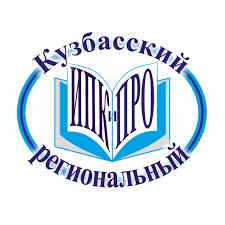 6
Платформа ЯНДЕКС-УЧЕБНИК
Ссылка на платформу https://education.yandex.ru/uchitel/intensiv3/
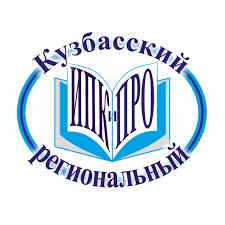 7
Платформа ЯНДЕКС-УЧЕБНИК
ПОСЛЕ ПРОХОЖДЕНИЯ ТЕСТА (20 ЗАДАНИЙ) НЕОБХОДИМО нажать на «СОХРАНИТЬ и перейти к результатам»
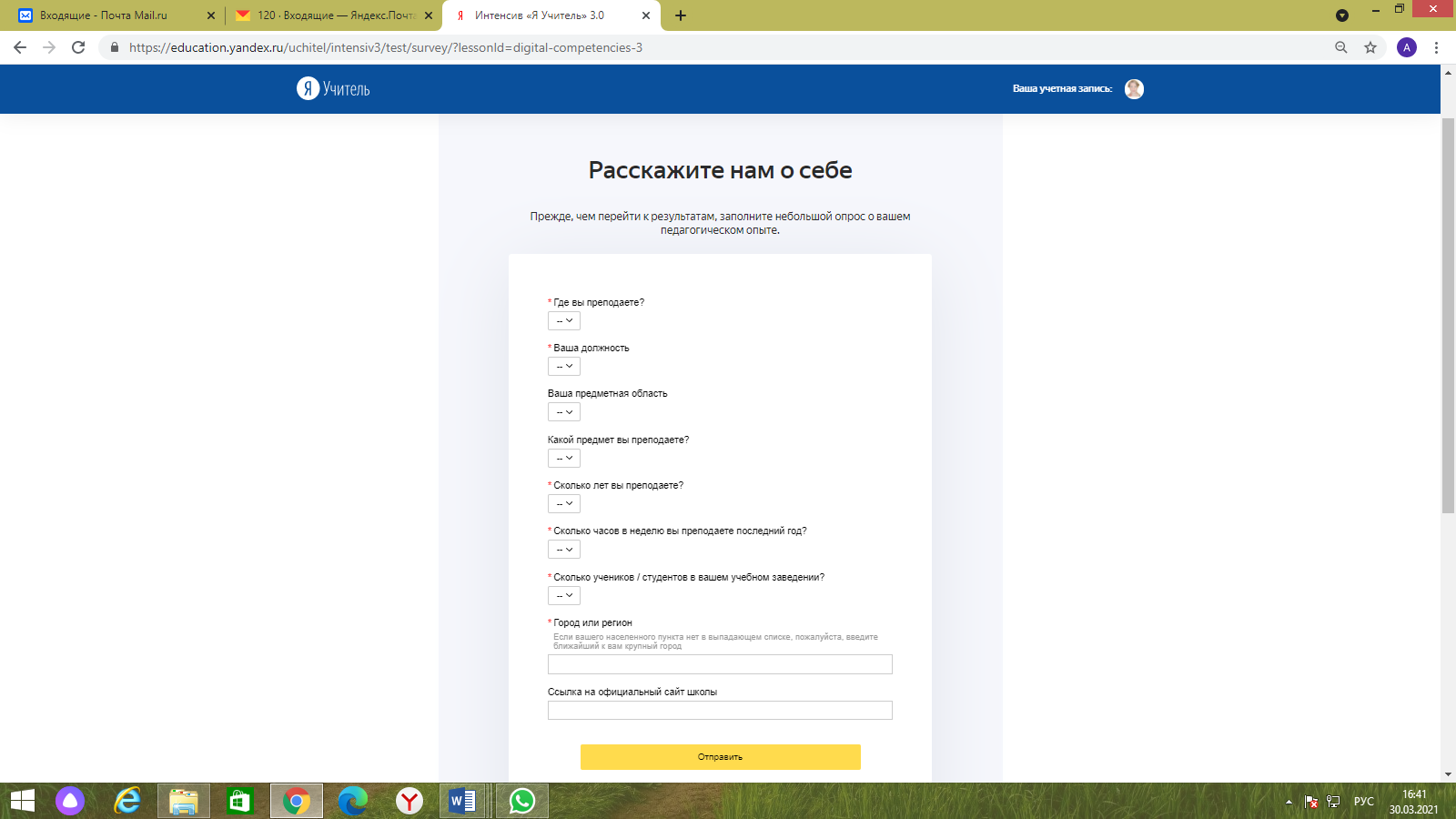 8
Платформа ЯНДЕКС-УЧЕБНИК
9
Платформа ЯНДЕКС-УЧЕБНИК
10
Платформа ЯНДЕКС-УЧЕБНИК
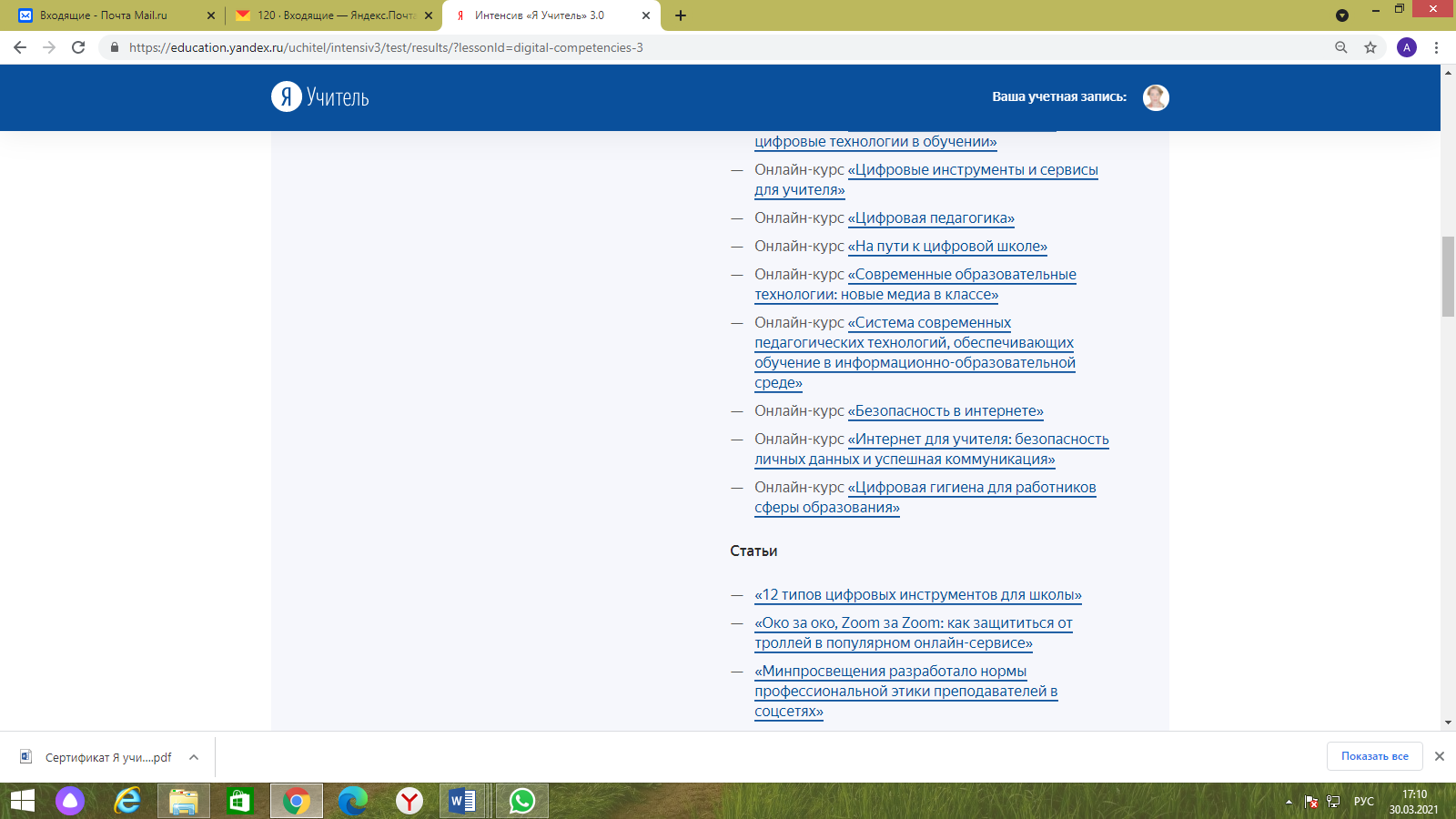 11
Платформа ЯНДЕКС-УЧЕБНИК
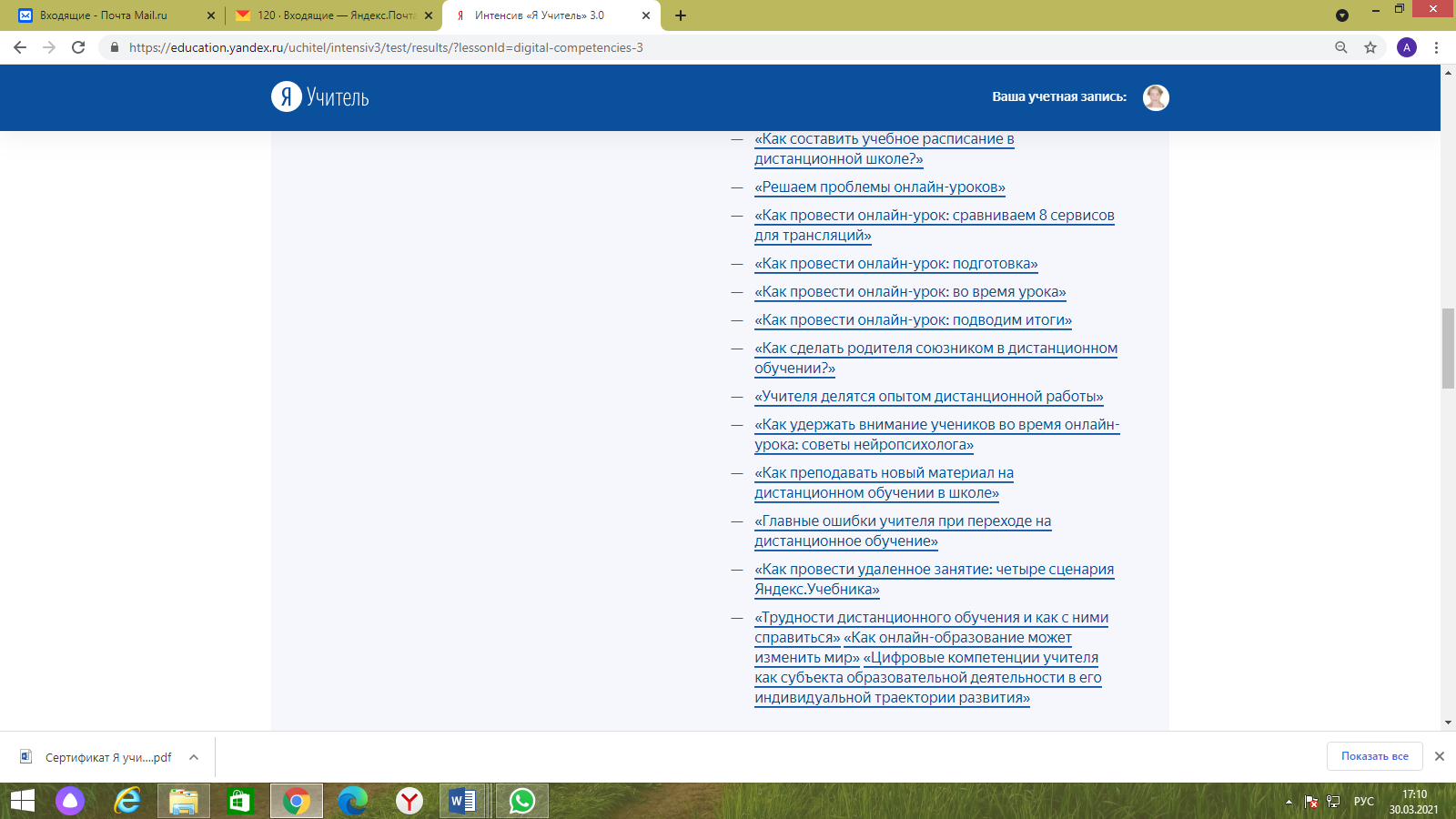 12
Платформа ЯНДЕКС-УЧЕБНИК
13
ТЕСТЫ
1. Какой из цифровых инструментов на педсовете позволит наглядно продемонстрировать результаты сдачи ЕГЭ, а также в ходе выступления руководителя  ОО получать обратную связь путем проведения опроса? 
     А)  Гугл-формы;
     Б)  Интерактивная презентация Mentimetr;
     В)  Онлайн-доска  Padlet;
     Г)  платформа Google Classroom.
2.	 Как Вы поступите для тиражирования лучших практик управления цифровым кабинетом среди руководителей образовательных организаций…?
А) Добавлю материалы по лучшим практикам в папки с совместным доступом в облачных хранилищах и опубликую гиперссылки на сайте образовательной организации;
Б) Структурирую и опубликую материалы по лучшим практикам в системах дистанционного обучения или управления проектами: Moodle, MS Teams;
В. Буду рассылать лучшие практики заинтересованным педагогам по запросу;
Г. Создам страницу в социальных сетях и опубликую там лучшие практики.
14
ТЕСТЫ
3. Выберите как администратор наиболее эффективный вариант развития цифровых компетенций вашего коллектива образовательной организации:
А. Составлю план прохождения повышения квалификации работниками с последующим анализом использования ЦОР в своей профессиональной деятельности; 
Б. Проанализирую наиболее известные ЦОР и платформы, которые используют опытные коллеги, и выберу самые подходящие для этого года; 
В. Запишусь вместе со своей управленческой командой на профильные курсы повышения квалификации;
Г. Запишусь на профильные курсы повышения квалификации.
15
ТЕСТЫ
4.Что позволяет использование цифровой модели компетенций?
А) Анализировать «рыночную стоимость» сотрудников в разрезе цифровых компетенций;
Б) Проанализировать какими инструментами пользуются разработчики цифровых решений по всему миру;
В) Определить, какие навыки наиболее востребованы на прорывных рынках;
Г) Всё вышеперечисленное.
5. Вам как заместителю руководителя образовательной организации необходимо провести онлайн- совещание по оценке качества образования среди 9-х классов с педагогическим коллективом численностью более 50 человек. Какие инструменты (системы/программы/платформы) Вы выберите для этого: 
А)  Вы воспользуетесь мессенджерами (WhatsApp, Viber);
Б)   Вы обратитесь к  использованию платформы Moodle;
В)   Вы примените  программу Zoom ;
 Г)  Вы воспользуетесь онлайн-инструментом( Google Формы).
16
ТЕСТЫ
6. 	Какие из перечисленных инструментов лучше всего подходят для обучения руководителей командами? Выберите ответ:
    А)  Гугл-документы;
     Б)  Zoom, Skype;
     В)  Moodle, Google Classroom ;
     Г) Нет правильного ответа .
7. Какими цифровыми профкомпетенциями должен обладать современный руководитель образовательной организации для её опережающего развития? 
А) иметь навыки работы в облачной системе, в мессенджерах;Б) умение работать в онлайн-мероприятиях на различных платформах (управление звуком, видео, презентацией, работа с аудиторией). 
В) умение оценивать образовательные ресурсы и модифицировать, создавать и обмениваться цифровыми ресурсами и материалами, соответствующими целям образовательной организации;
Г) знать правила и соблюдать этические нормы при общении в дистанционном режиме;
Д) умение работать с инструментами Google диска;Е) Всё вышеперечисленное.
17
Литература
Платформа Яндекс-учебник https://education.yandex.ru/uchitel/intensiv3/
Тестирование цифровой грамотности https://it-gramota.ru/
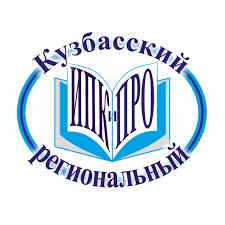 18
Спасибо за внимание!
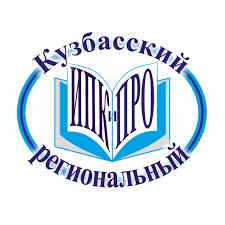 19